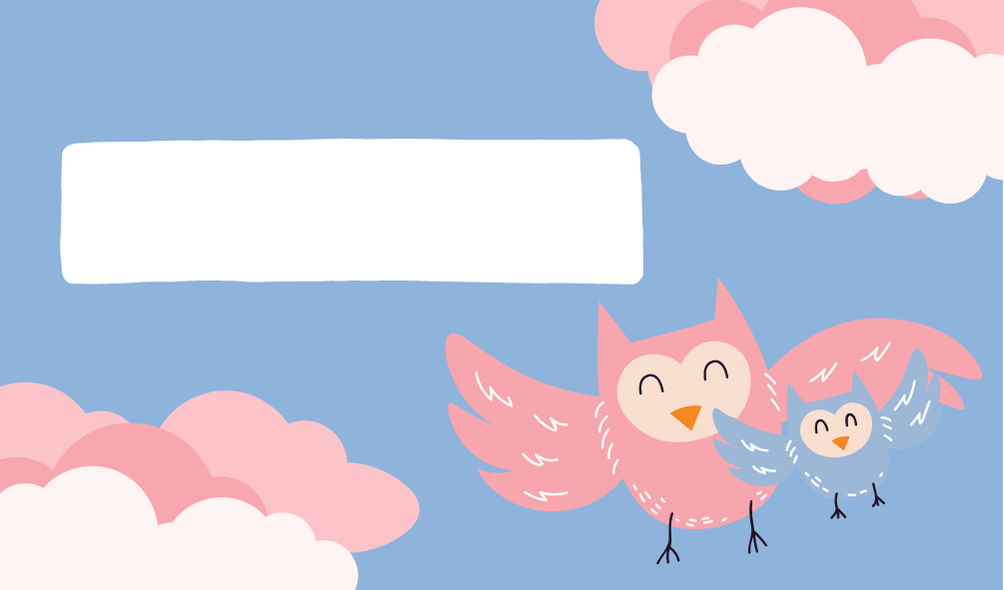 KHỞI ĐỘNG
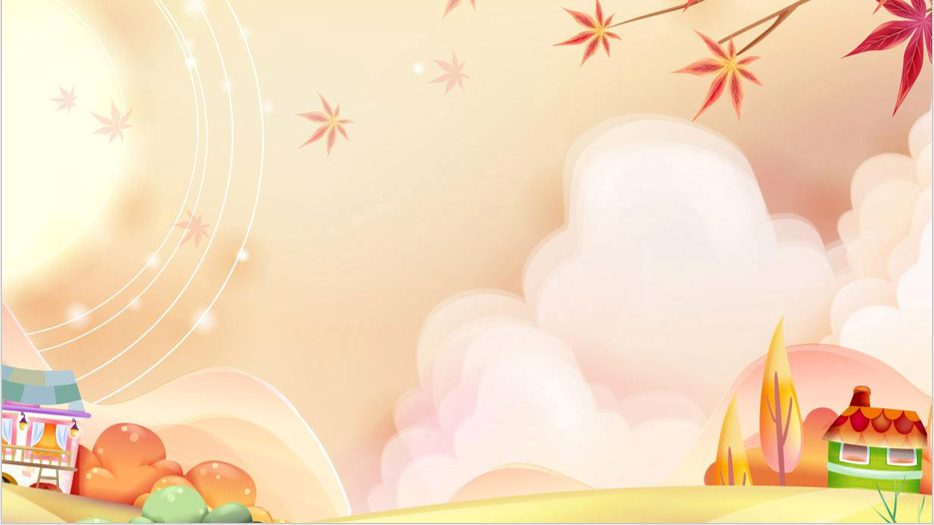 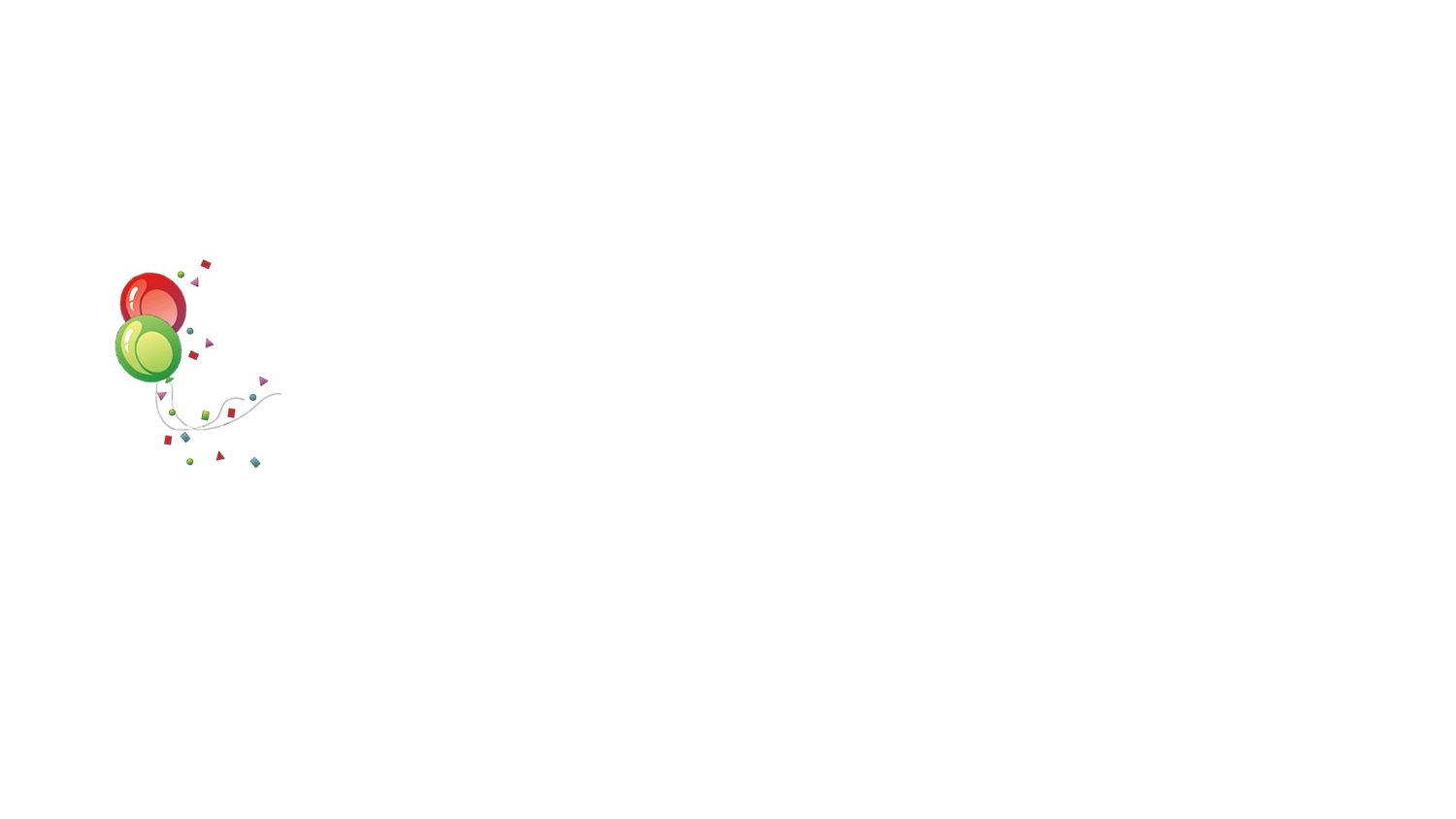 Bài 22: 
Nhặt được của rơi trả lại
 người đánh mất
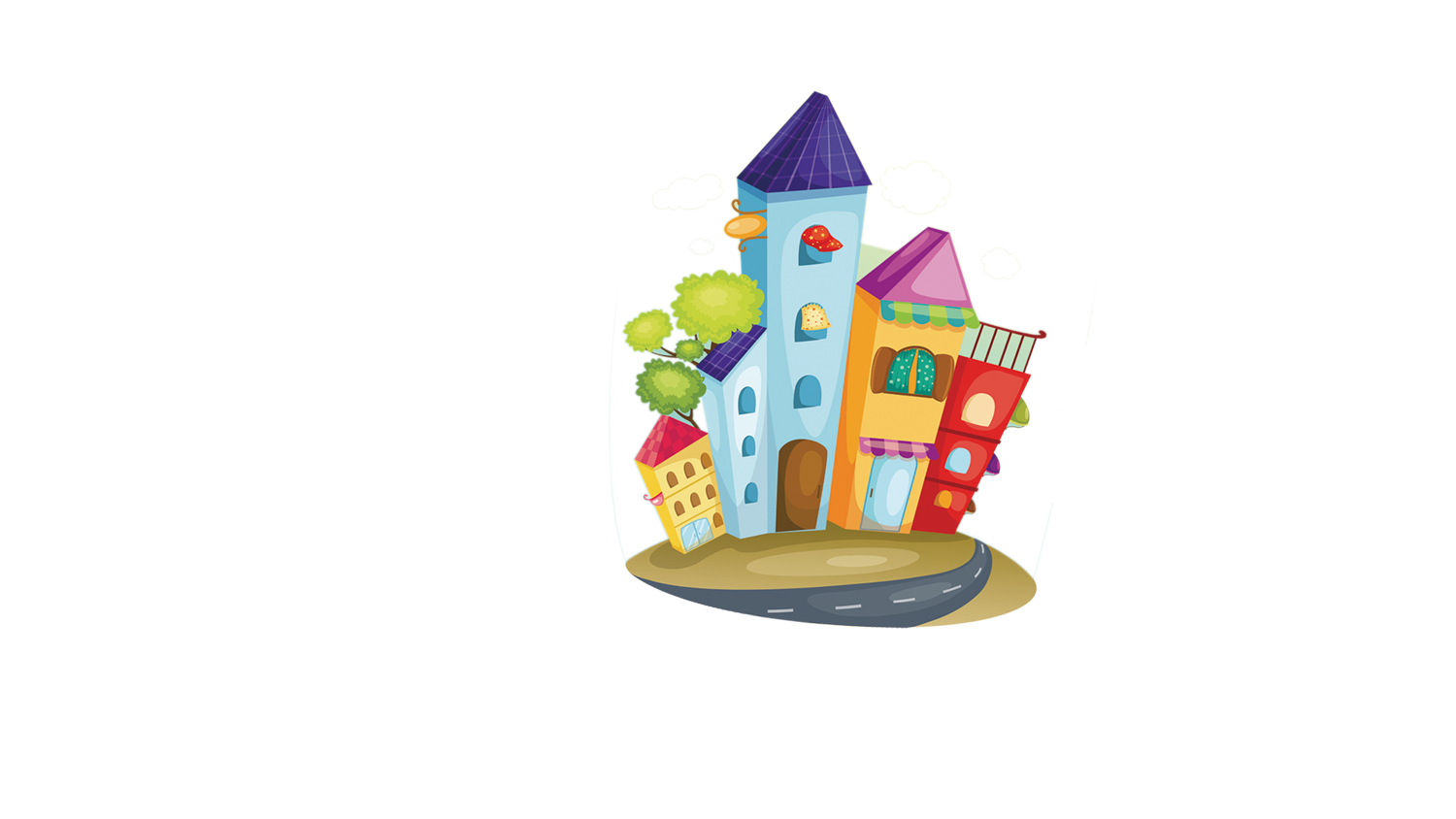 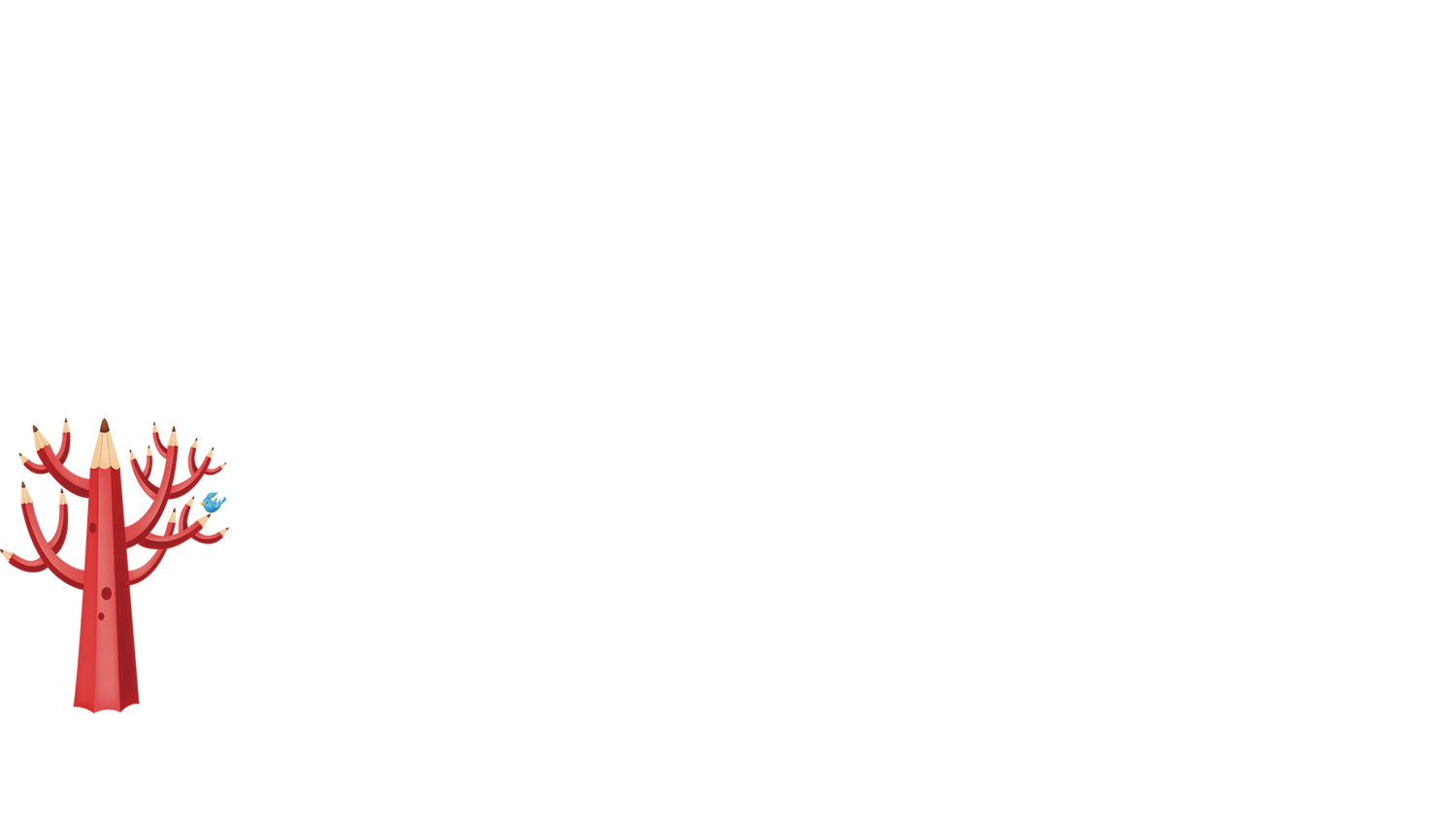 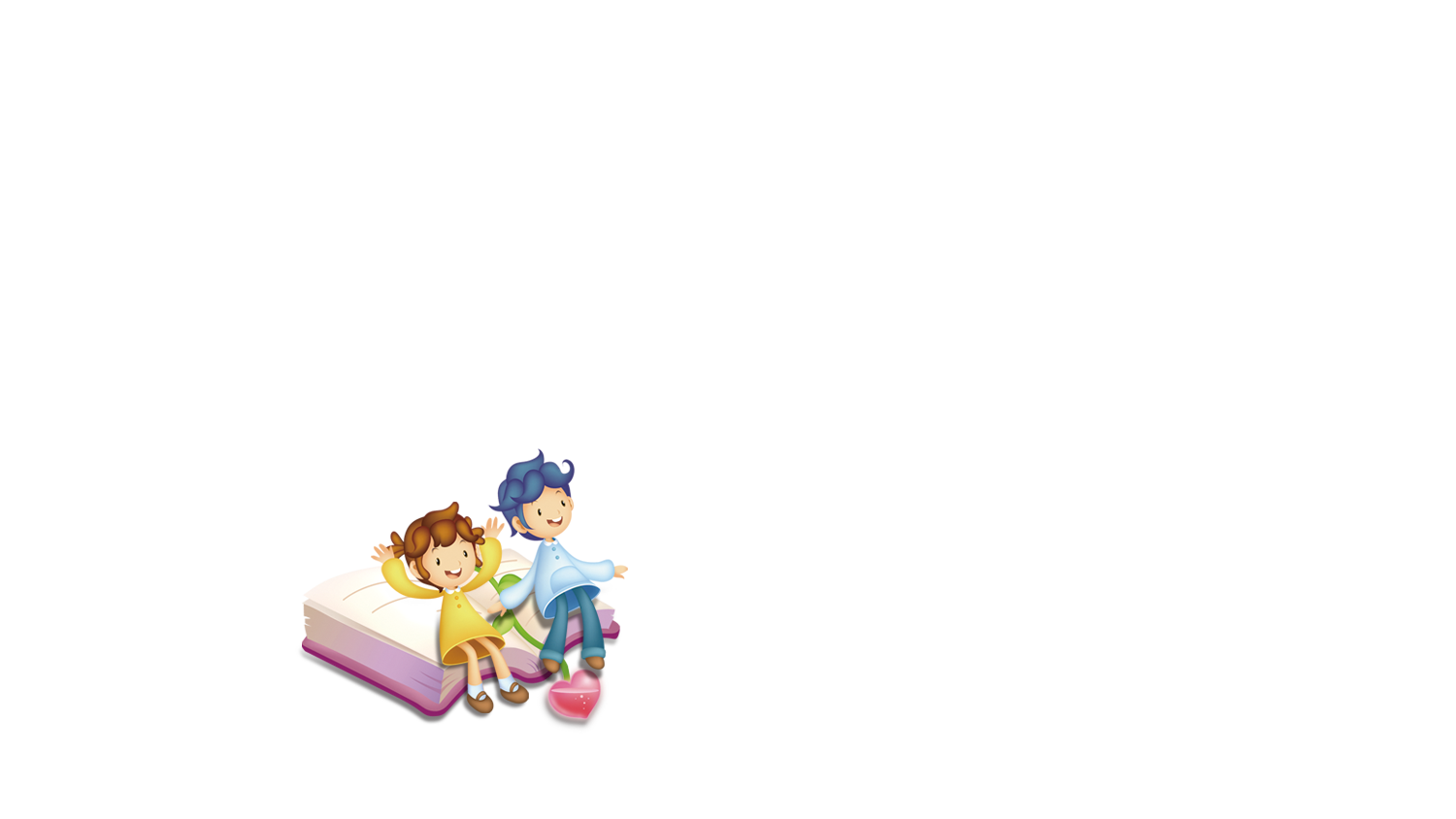 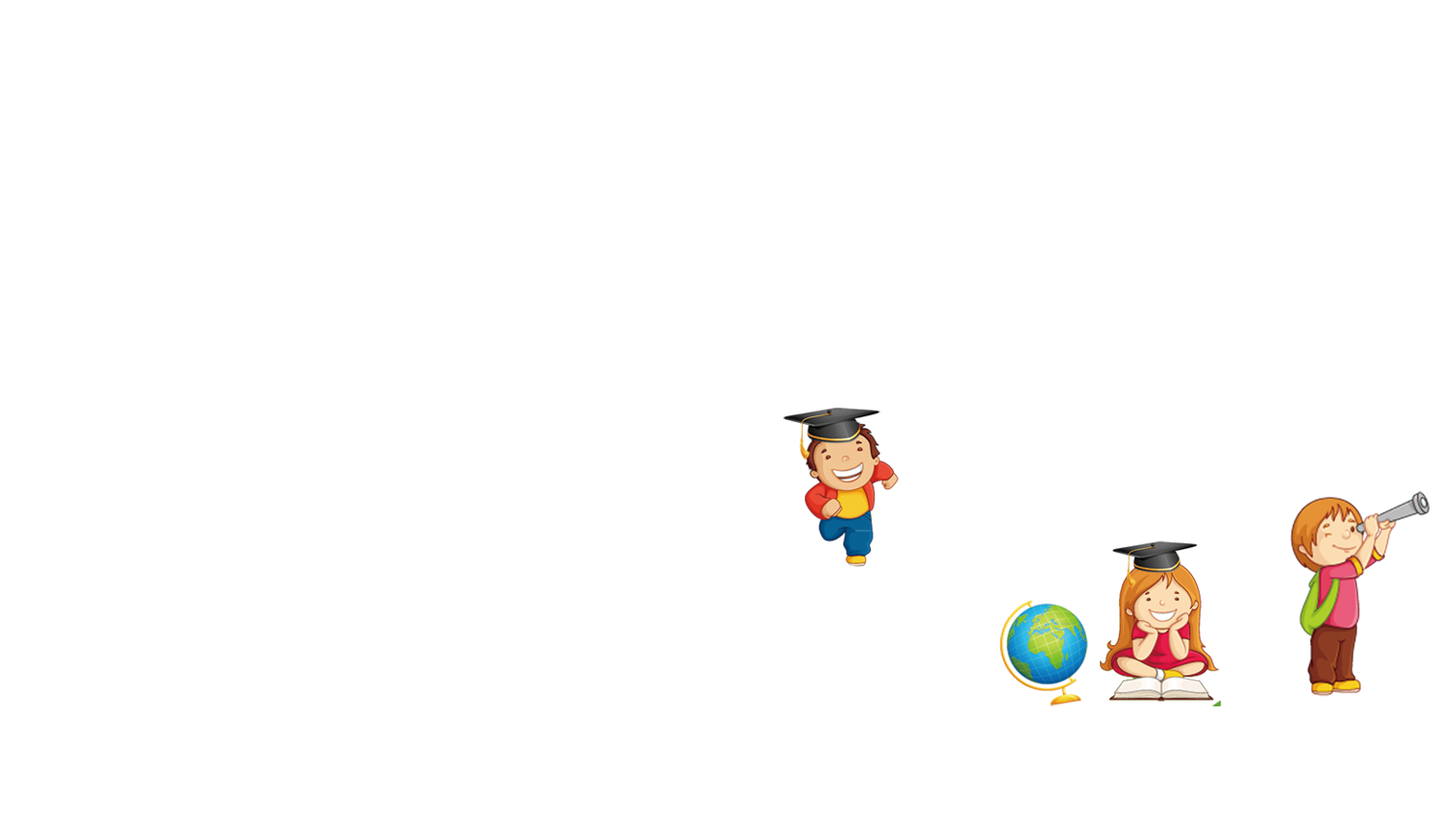 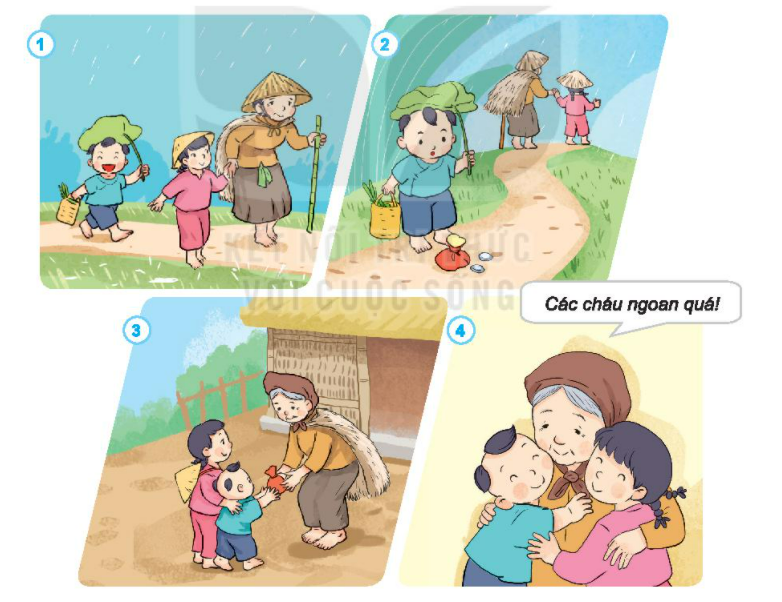 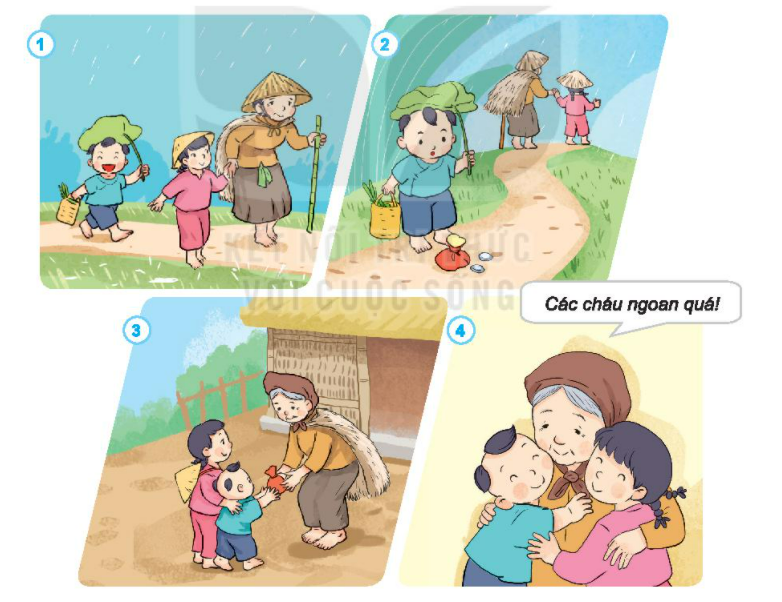 + Con nhận xét gì về hành động của Tôm và Tép?
+ Bà Còng cảm thấy thế nào khi nhận lại tiền?
+ Theo con, vì sao nhặt được của rơi cần trả lại người đánh mất?
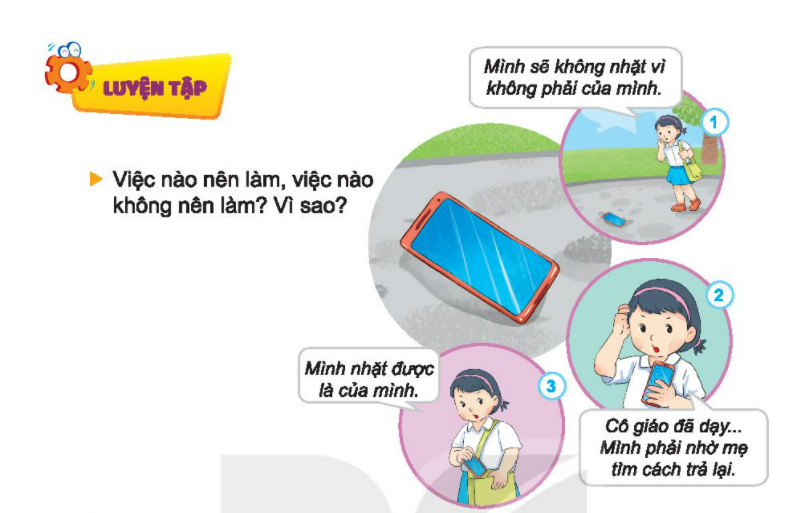 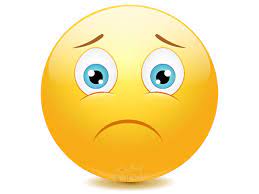 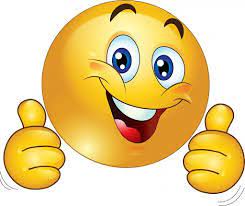 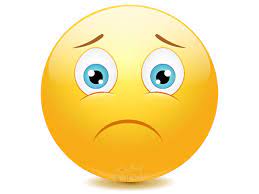 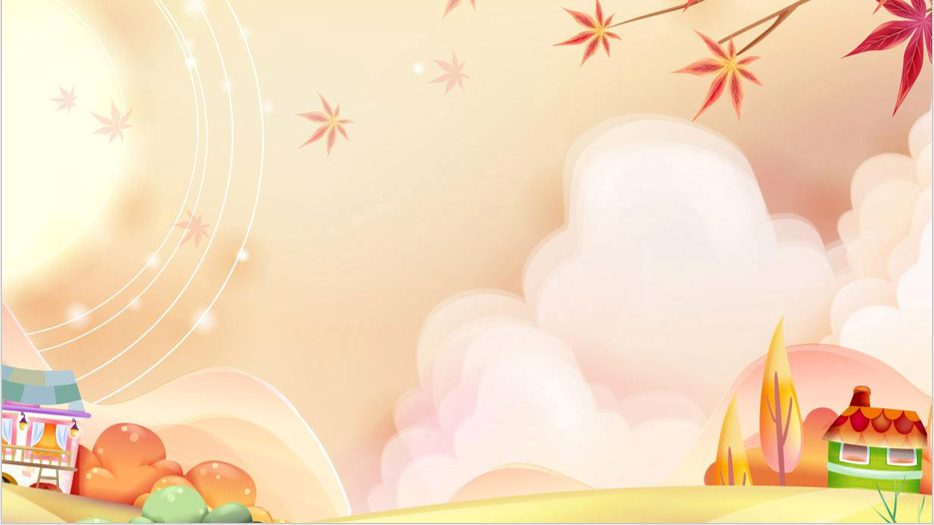 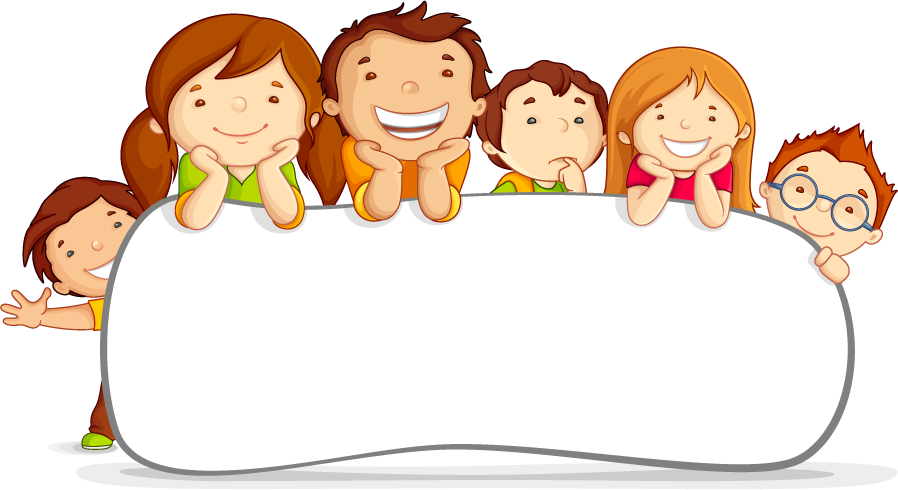 CHIA SẺ
Đã bao giờ con nhặt được đồ của người khác chưa? Lúc đó, con đã làm gì?
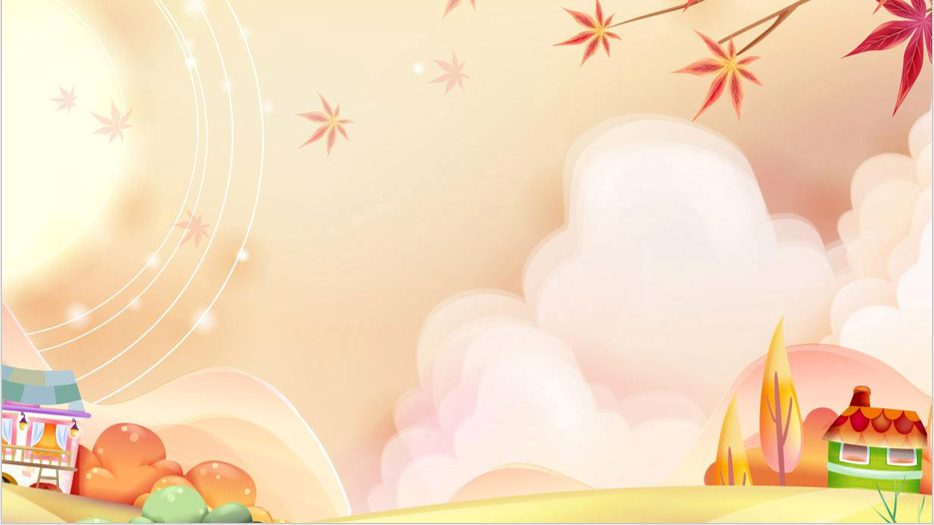 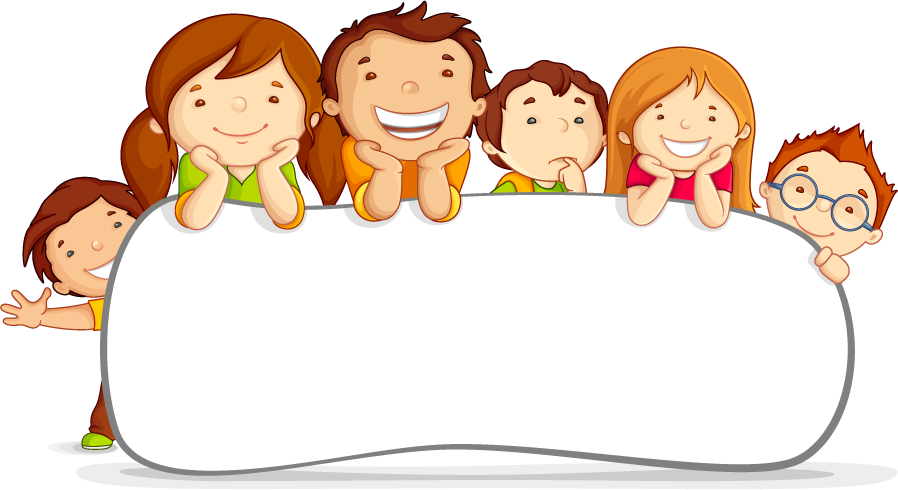 VẬN DỤNG
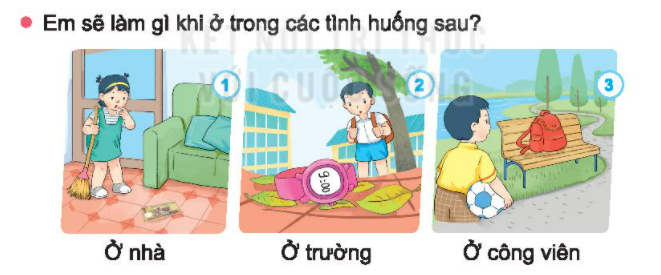 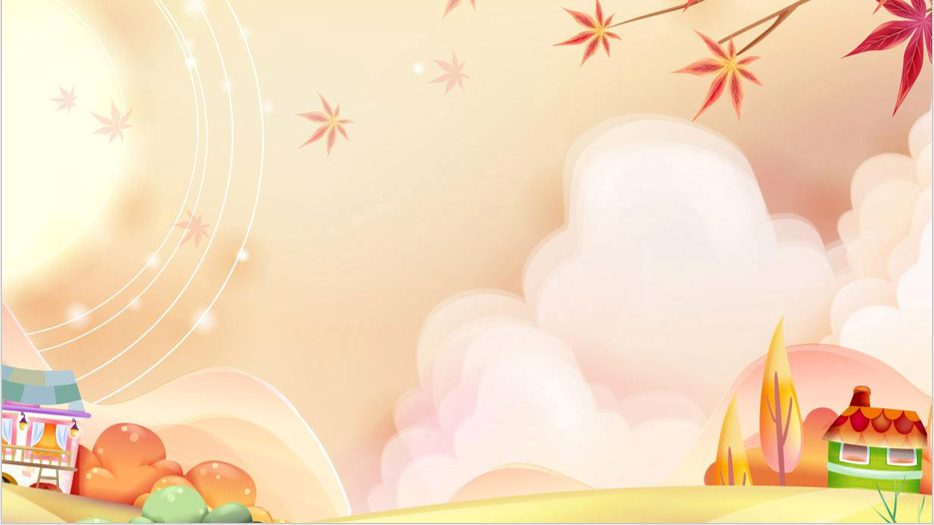 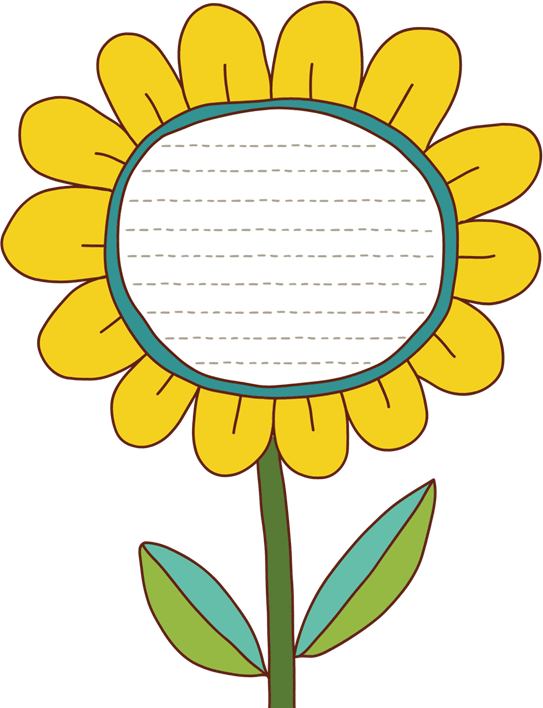 CẢM ƠN VÌ CÁC CON
ĐÃ RẤT TÍCH CỰC TRONG TIẾT HỌC.